작은도서관 교육을 고민하다
스스로 아카데미가 답일까?
2018 ‘스스로’ 아카데미
독서문화진흥을 위한 독서문화기획 어떻게 할까?
* 2018 인도협 사업 목표
6.13 지방선거에 제안할 독서문화정책 마련
* 독서공동체 활성화를 위한 정책제안토론회 
정책제안토론회 준비위원회 구성(인도협, 서점, 출판, 작가, 어린이도서연구회 등)
* 인천시 독서문화진흥조례 제정 결정 - 독서문화진흥조례제정준비위원회로 전환
* 10월 인천시 독서문화진흥조례 제정
* 인천시 독서공동체 활성화와 독서환경 
조성을 위한 ‘인천독서문화포럼’ 구성
 6차 진행
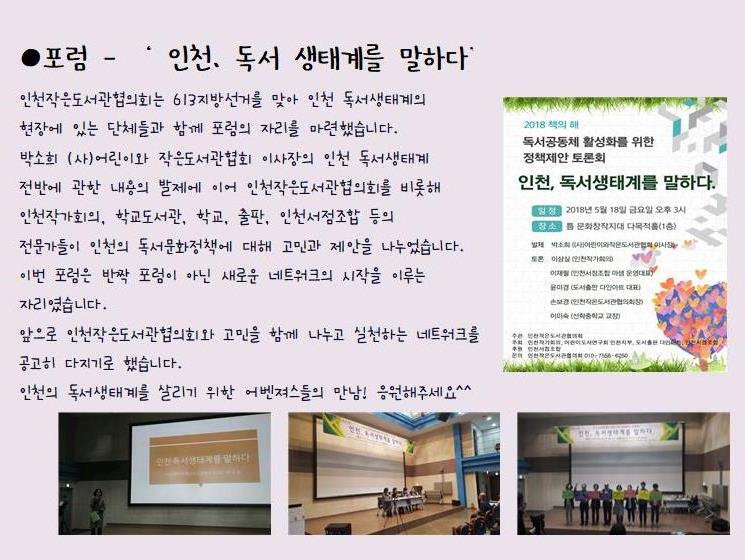 스스로 아카데미 왜?
* 인천시 독서문화진흥조례 제정이 답일까?
* 독서문화진흥을 위해 무엇을 해야 할까?
조례제정 이후 실질적인 독서문화정책이 구현되는 경우, 
어떤 제안을 해야 할지, 인천에는 어떠한 독서문화정책이 필요할지, 독서문화 진흥을 위한 기획은 무엇일지에 대한 준비 부족, 이를 위한 정보를 찾기 어려움
인천작은도서관협의회는 작은도서관 ‘스스로’ 아카데미를 통해 공부하기로 결심.
변화하고 있는 새로운 독서문화의 흐름과 이것을 ‘인천’에 맞게 적용하고 제안하고 실행하는 것까지.
인천작은도서관협의회 운영자와 활동가, 그리고 인천서점조합, 인천작가회의, 출판, 학교도서관 사서, 어린이도서연구회 인천지부 등 네트워크들과 함께 준비하고, 공부하며 네트워크를 공고화
인천의 독서문화정책 변화를 끌어내기 위한 노력
스스로 아카데미의 목표
- 인천시 독서문화 정책제안과 실행을 위한 협의회와 조례제정준비위의 학습과 성장
- 인천시 내 독서생태계 네트워크의 공고화
- 독서문화진흥을 위한 기획력 확보
스스로 아카데미의 내용
첫번째. 독서문화기획이란?
문화기획과 디자인
도서관
- 교육 목적의 지식 정보 제공의 공간 ⇒ 문화예술공간
- 예술작품 “책” + 다양한 문화 예술 활동 = 일상 문화의 유기적 공간
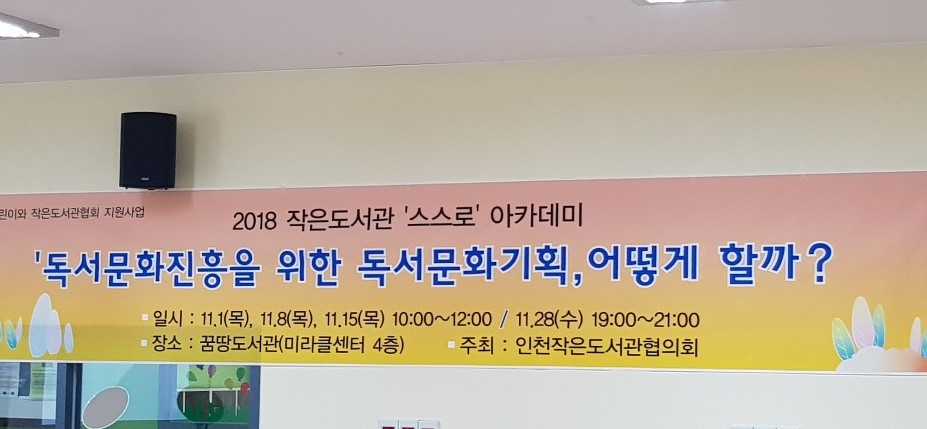 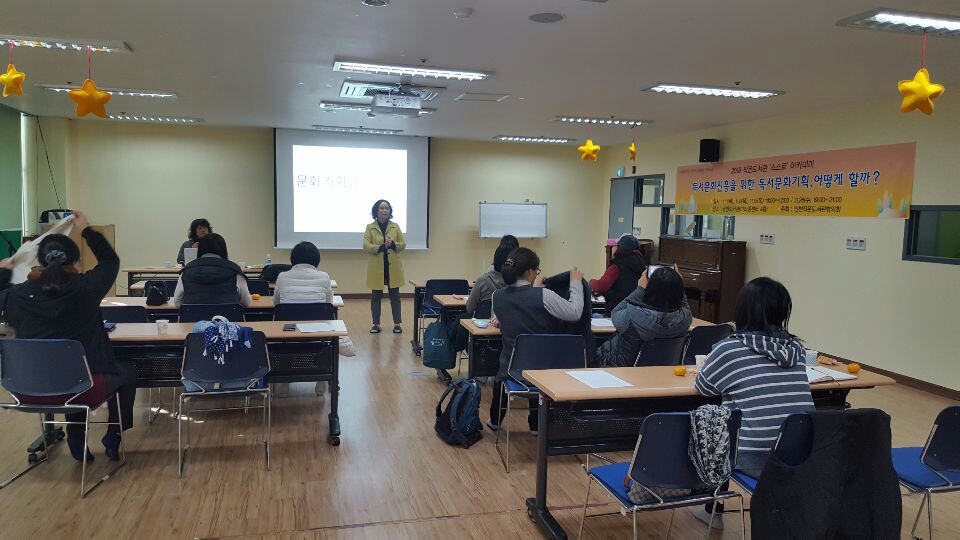 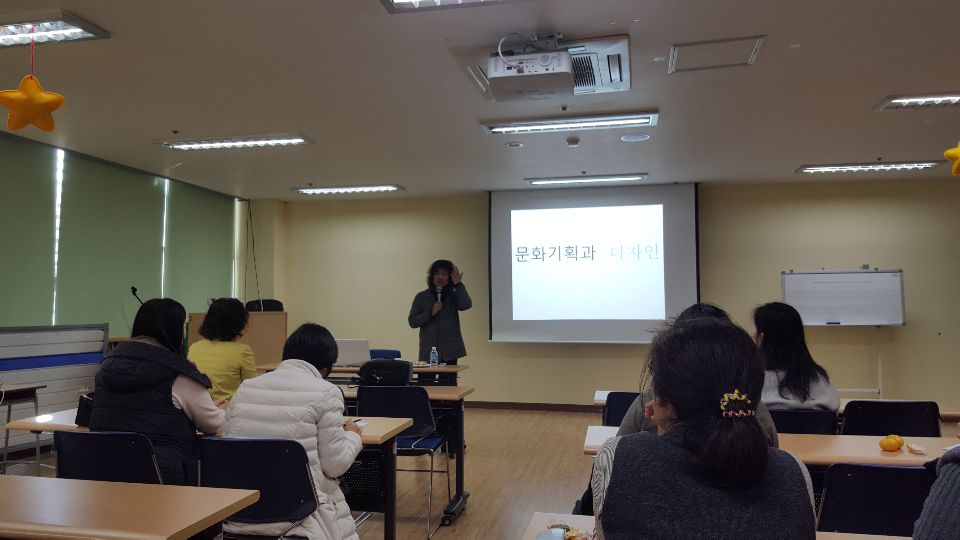 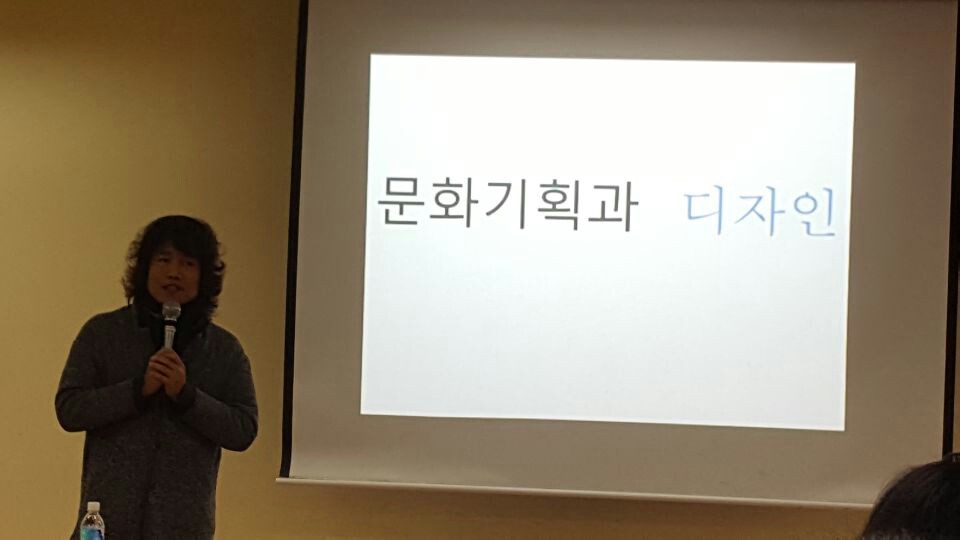 두번째. 독서문화기획의 실제
문화를 기획한다?
문화기획의 재료
이미 존재하는 유무형의 문화적 양태
나의 생각에 따라 재배열 하는 것
의도적 행위
우리가 경험하고 상상하는 모든 것
기획의 시작
문화기획의 범위
기억에 남는 한 장면과 가슴에 남는 메시지
기획의 절반, 스토리 라인
‘툭’ 던진 생각을 ‘수시로’ 기록
기획서, 조직, 홍보, 마케팅, 운영 및 지원, 정산 및 아카이빙, 평가
디자인 씽킹(Design Thinking)
구상(Ideate) 브레인 라이팅
디자인의 관점에서 사물을 보고 생각
디자이너는 조율과 매개의 역할
생산적 관점이 아닌 사용자 관점 
경험과 공감 중시, 인간중심적 방법론
비판 금지 / 다듬어지지 않은 아이디어 / 기록, 결합, 개선 / 주제에 집중 / 시각적으로 표현 / 자유분방 / 다다익선
디자인 씽킹 프로세스
브레인 라이팅
(Brain writing) 
기록지
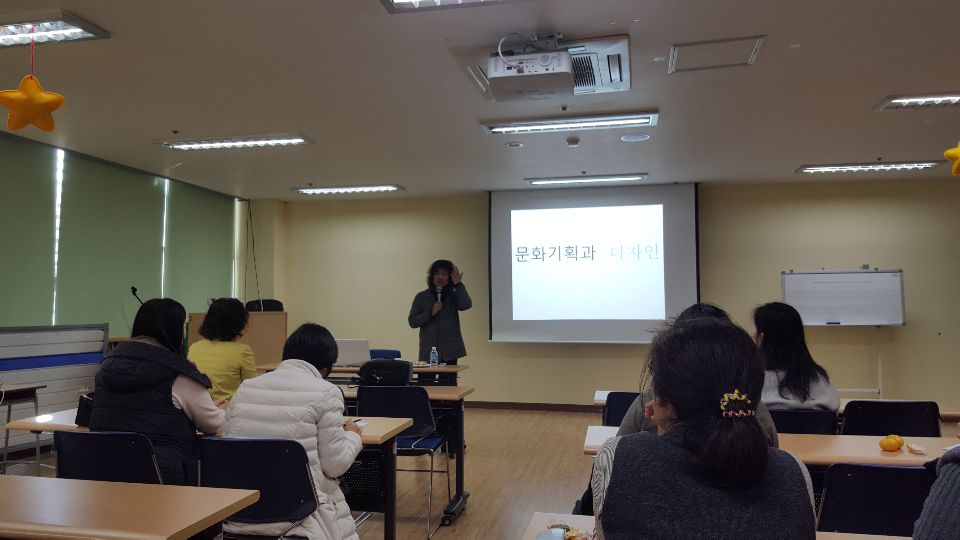 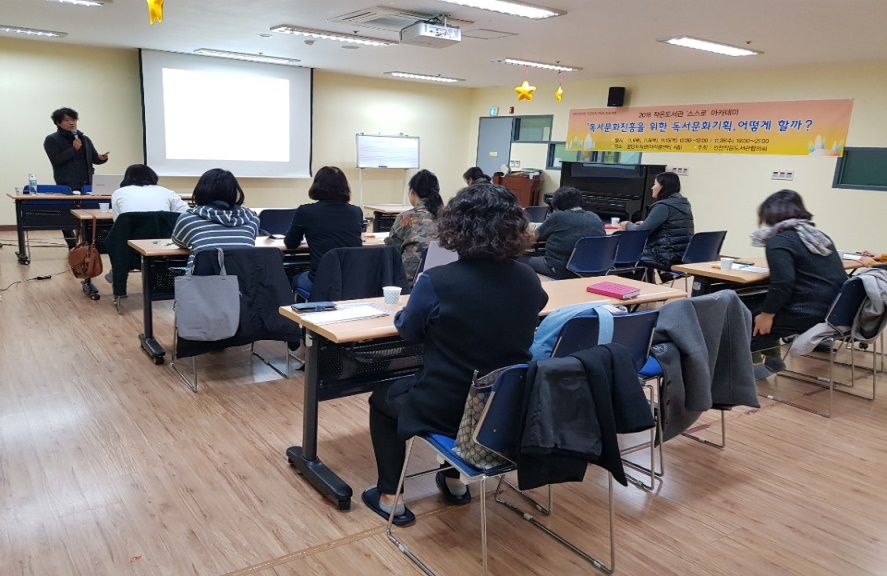 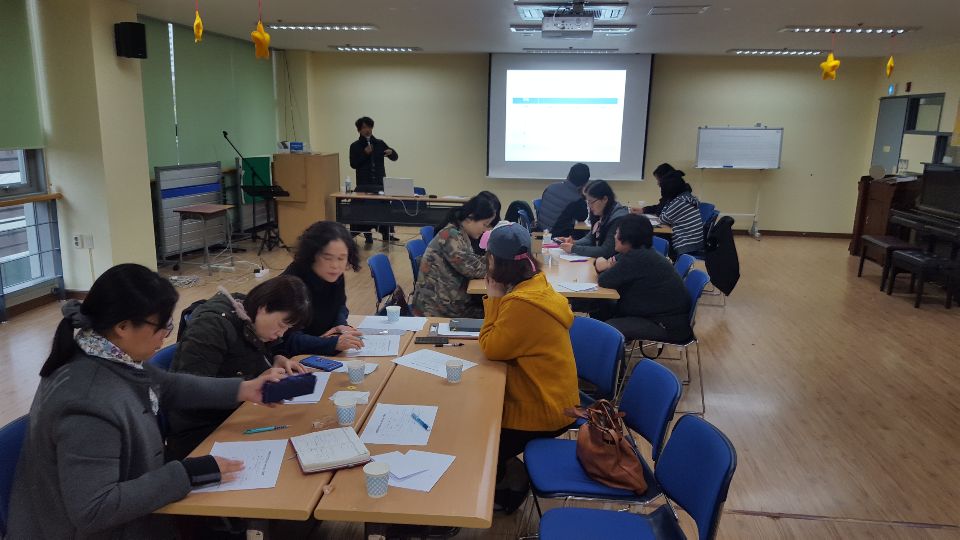 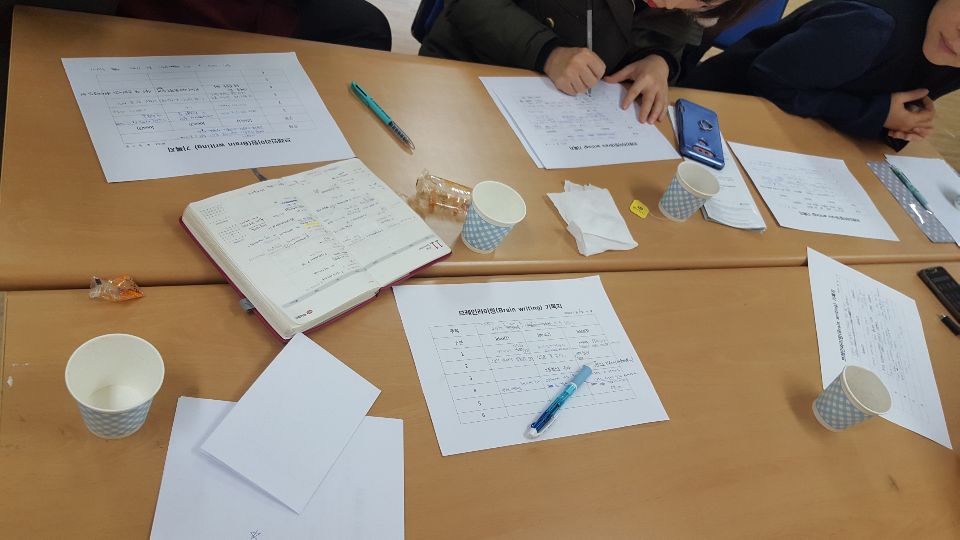 세번째. 지역과 독서문화기획
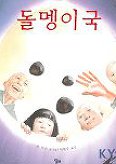 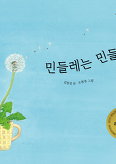 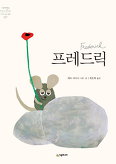 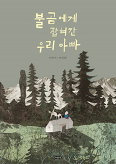 그때는 맞고 
지금은 틀리다
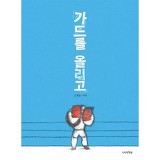 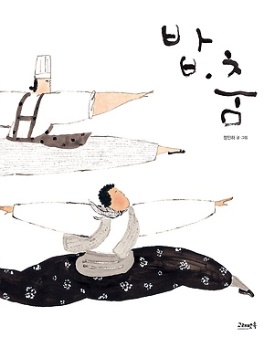 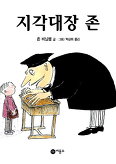 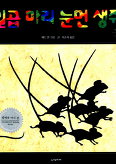 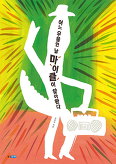 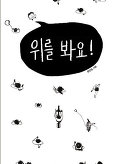 No답
가드를 올리고
내가 묻고 싶은 말
최선 최상
하나
우리는
왜?
용기
있어서 좋다
유산균
공동체
경계없는
동기부여
생각하자
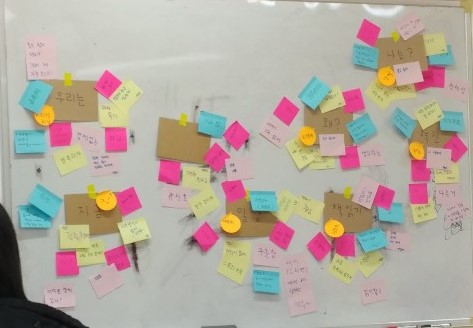 난제
간다
이렇게 계속
집중/선택
나는?
지금
끝나고 맛집
어디로 향해
까불지 말자
당신이 옳다
자기계발
지친다
차이
중심
읽지않는
일상
혁신
느림의 미학
책읽기
부담
꾸준함
다른거
다람쥐
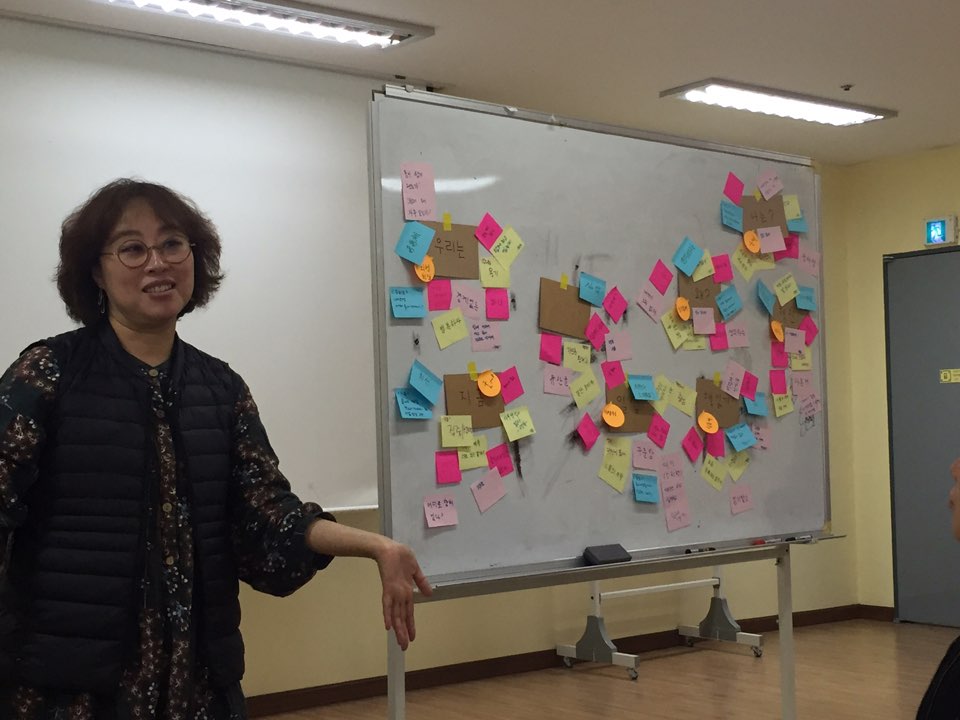 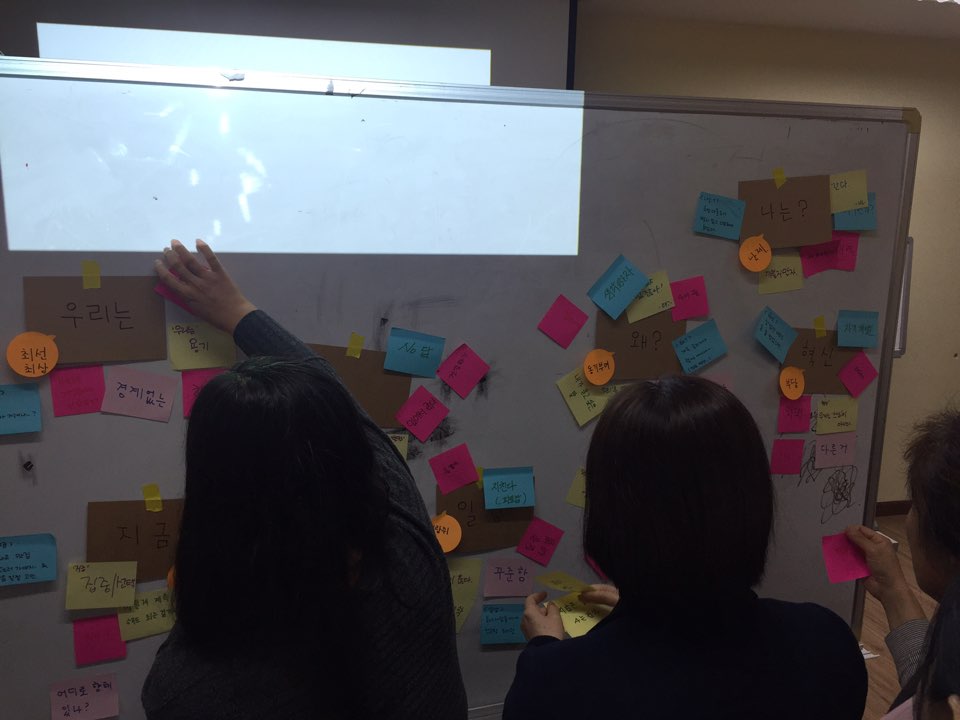 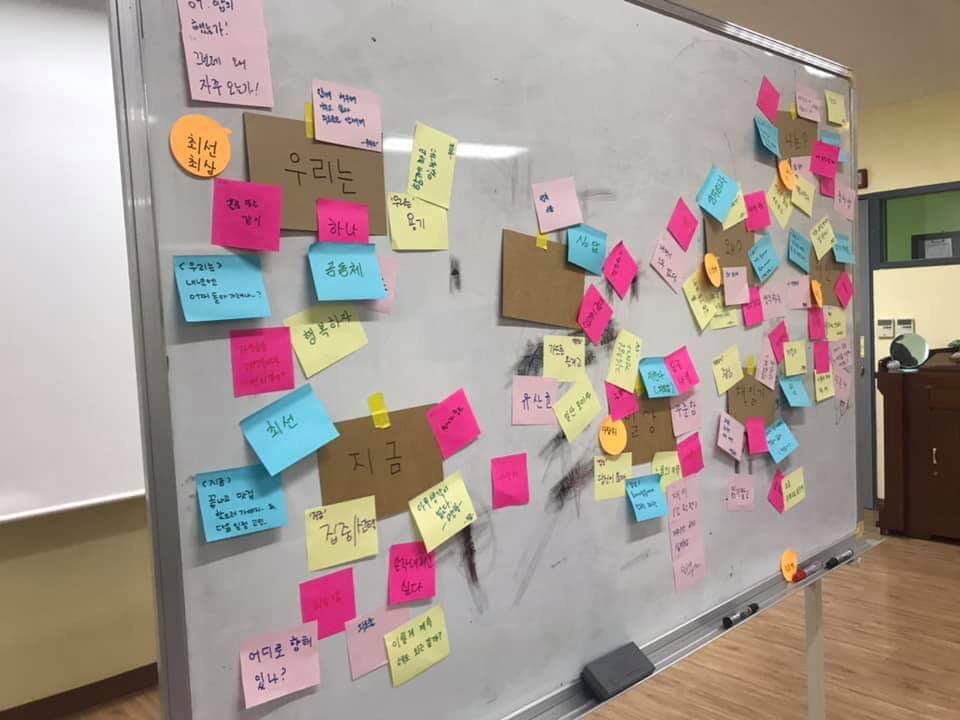 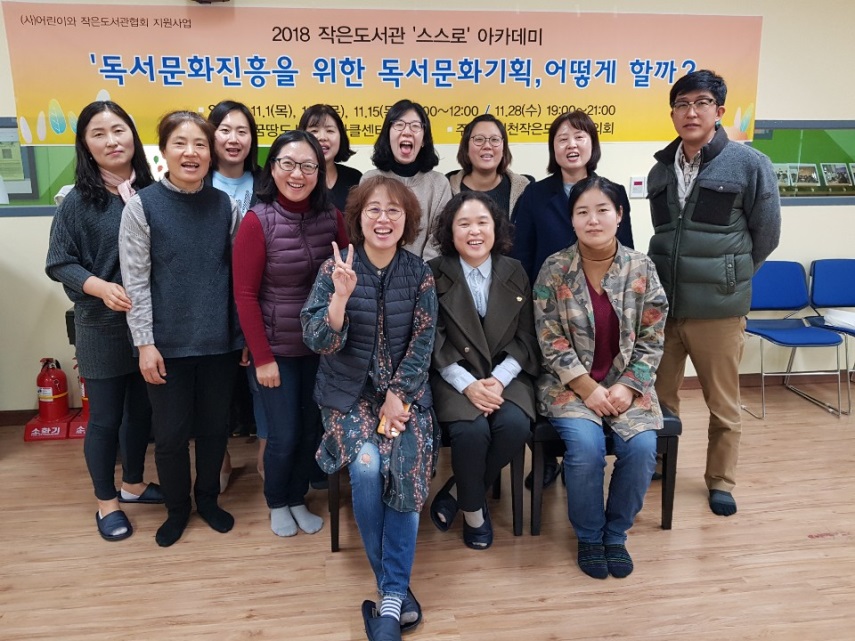 네번째. 총평회 & 독서문화진흥조례
인천 스스로 아카데미 총평
- 내가 필요해서 만든 것들이 뿌듯했다./ 들은걸 바탕으로 잘했으면 좋겠다./ 5년 동안 해온 게 헛되지 않았다
- 새로운 강의라 들으니 좋았다
- 도서관과 사람...관리자의 입장에서 생각하게 되는 게 고민이었는데 이용자의 입장에서 생각하게 됐고, 다른 도서관들도 비슷한 고민을 하고 있다는 것이 위로가 되기도 했다.
- 공부를 하고 싶어졌다
- 목표가 불분명해졌었다는 느낌이 들었다. 다시 돌아가서 왜 이 일을 하는지 생각해 보게 됐다 목표를 잃어버린 일상활동에 대한 생각을 했다. ‘그때는 맞고 지금은 틀리다’에서 도서관이 왜 변화발전 해야 하는가... 고유의 역할이 있는데 내용과 형식의 고민이 된다
- 내가 하고 싶은 것을 했다. 같이 하는 사람이 흥미를 못 느끼고, 불만도 생기고, 나만 좋아하는 것을 하나 싶어서 이용자가 원하는 것을 하자니 재미가 없었다. 지치고 뭘 하지? 하는 고민이 든다. ?가 짙어진 느낌이다. 
- 독서문화기획이 와 닿는 사람은 아니다. 도서관이지만, 도서관의 역할에 대한 방점을 찍지 않는다. 
- 참여하는 사람의 수에 신경 쓰지 않는다. 평가 받고 싶지 않다. 하지만, 목소리를 내려면 관과의 관계 안에서 우리는 평가를 받을 수 밖에 없다. 
- 하고 싶은 것을 고민해서 해보는 것은 좋겠다. 기획해가는 과정을 갖고 싶다. 
- 그때가 틀리고 지금이 맞을 수도 있다. 함께 만들어가는 작은도서관, 공동체에 대한 고민이 있다. 
- 조례 등을 한 이유 중 하나는 정책을 제안하거나 만들어내지 못하는 협의회가 의미가 있나 라는 생각
- 인천독서문화포럼이 만들어졌는데 작은도서관도 그 안에서 함께 움직이고 있다...
골목도서관 운영 목표
마을을 만드는 
마을공동체
아이를 함께 키우는 
      교육공동체
삶을 나누는 마을사랑방
책과 사람이 만나는 곳
작은도서관이란?
○ 작은도서관은  공공도서관이다
○ 작은도서관은 우리 동네 도서관이다
○ 작은도서관은  책문화사랑방이다
○ 작은도서관은  마을공동체 거점이다
○ 작은도서관은  사람을 성장시키는 곳이다
○ 작은도서관은  사회안전망이다
* 작은도서관구성 요소
지역 네트워크
독서문화프로그램
장서
공간
인력
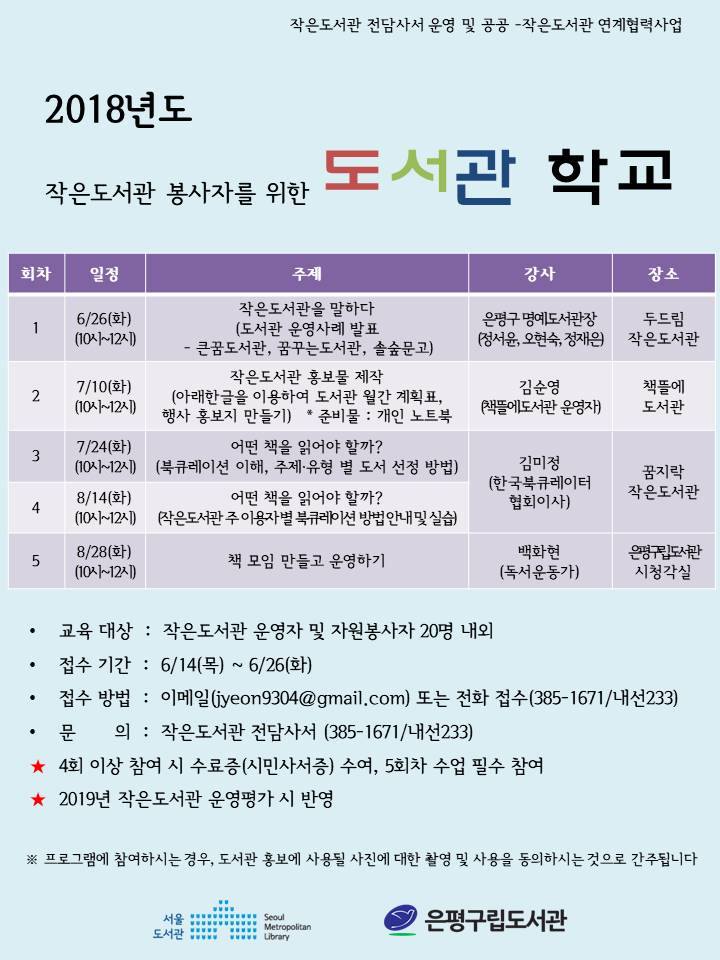 장서
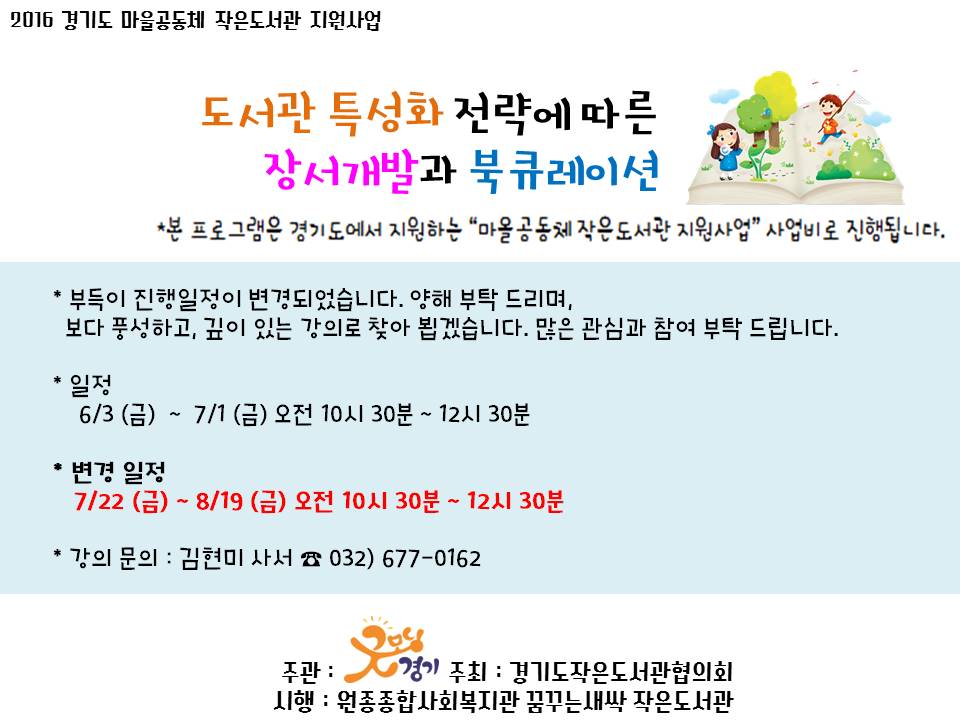 인력(사람)
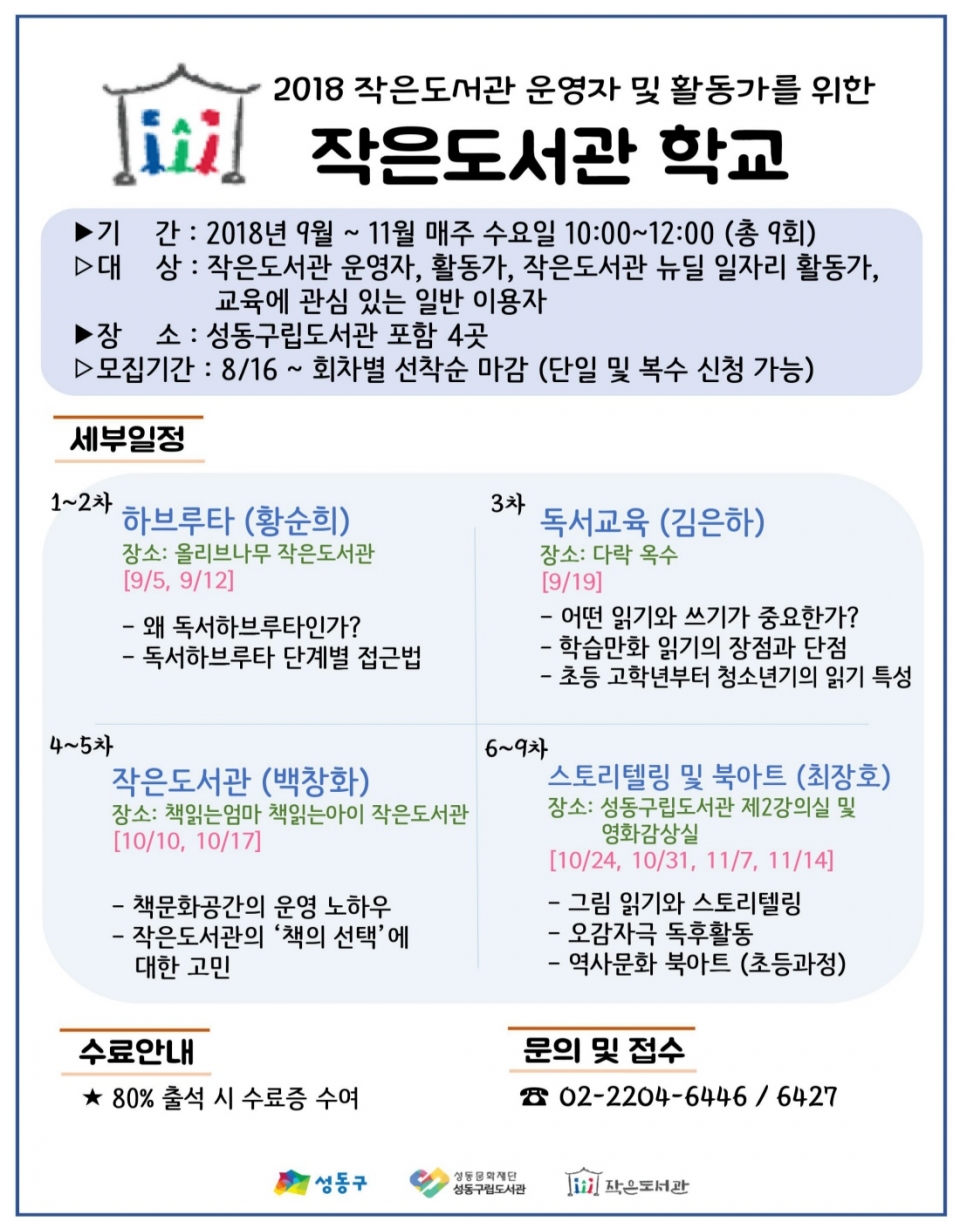 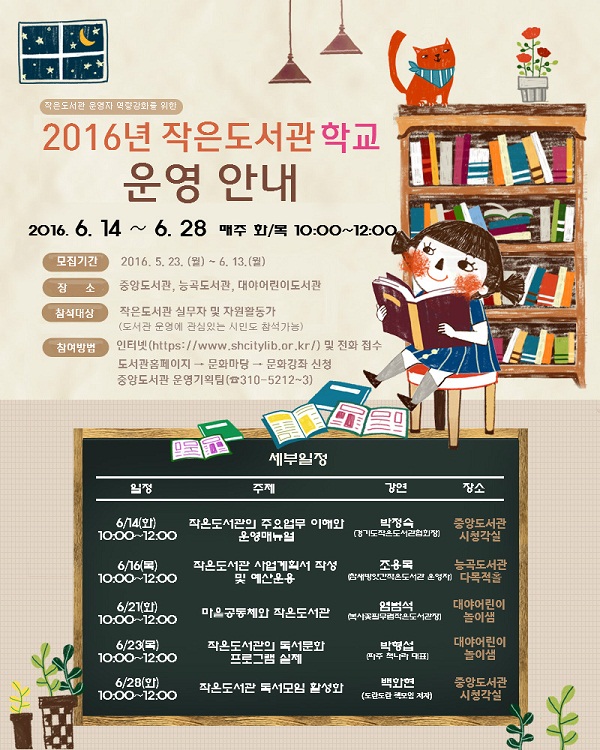 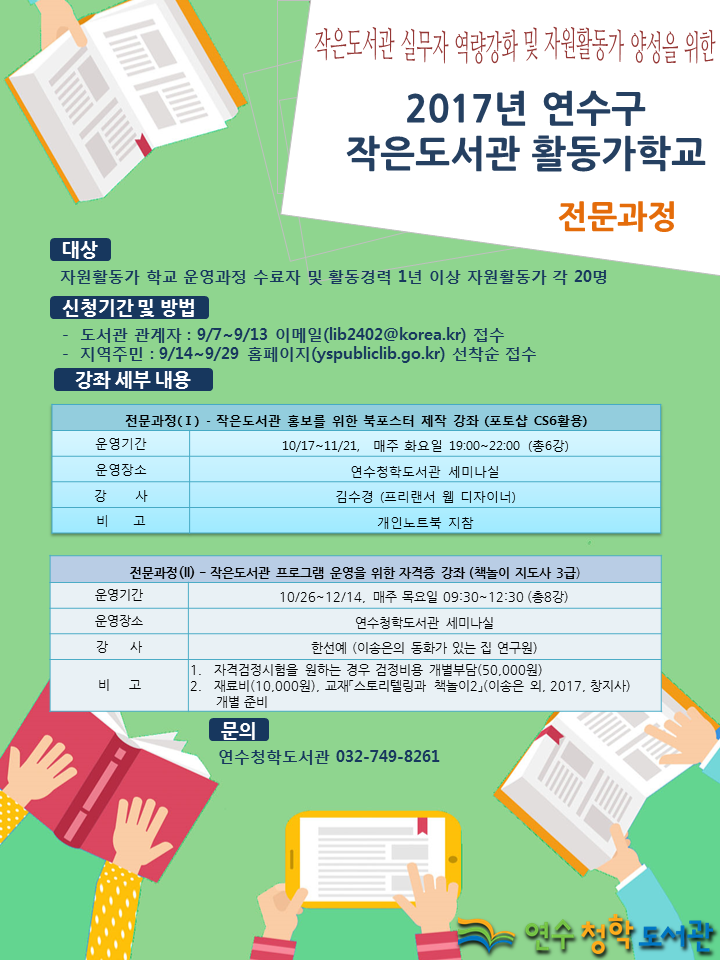 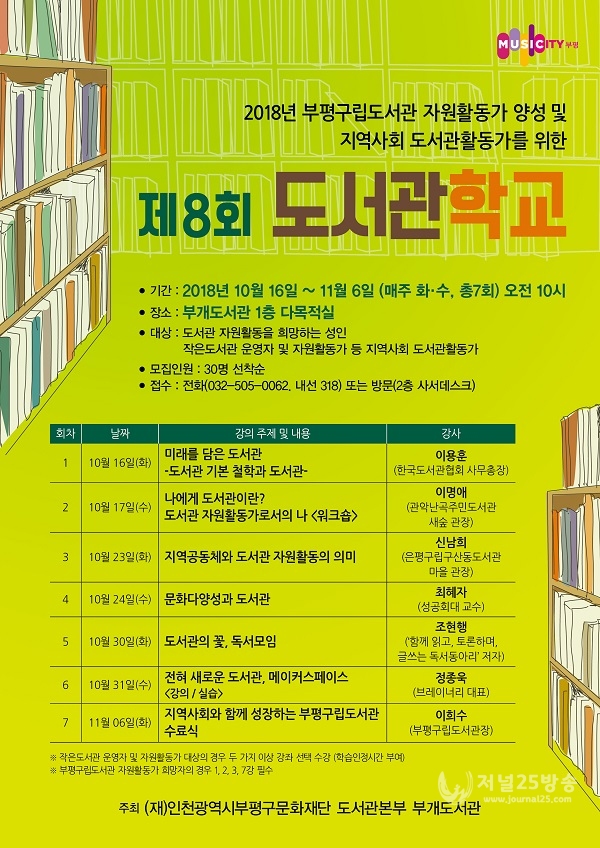 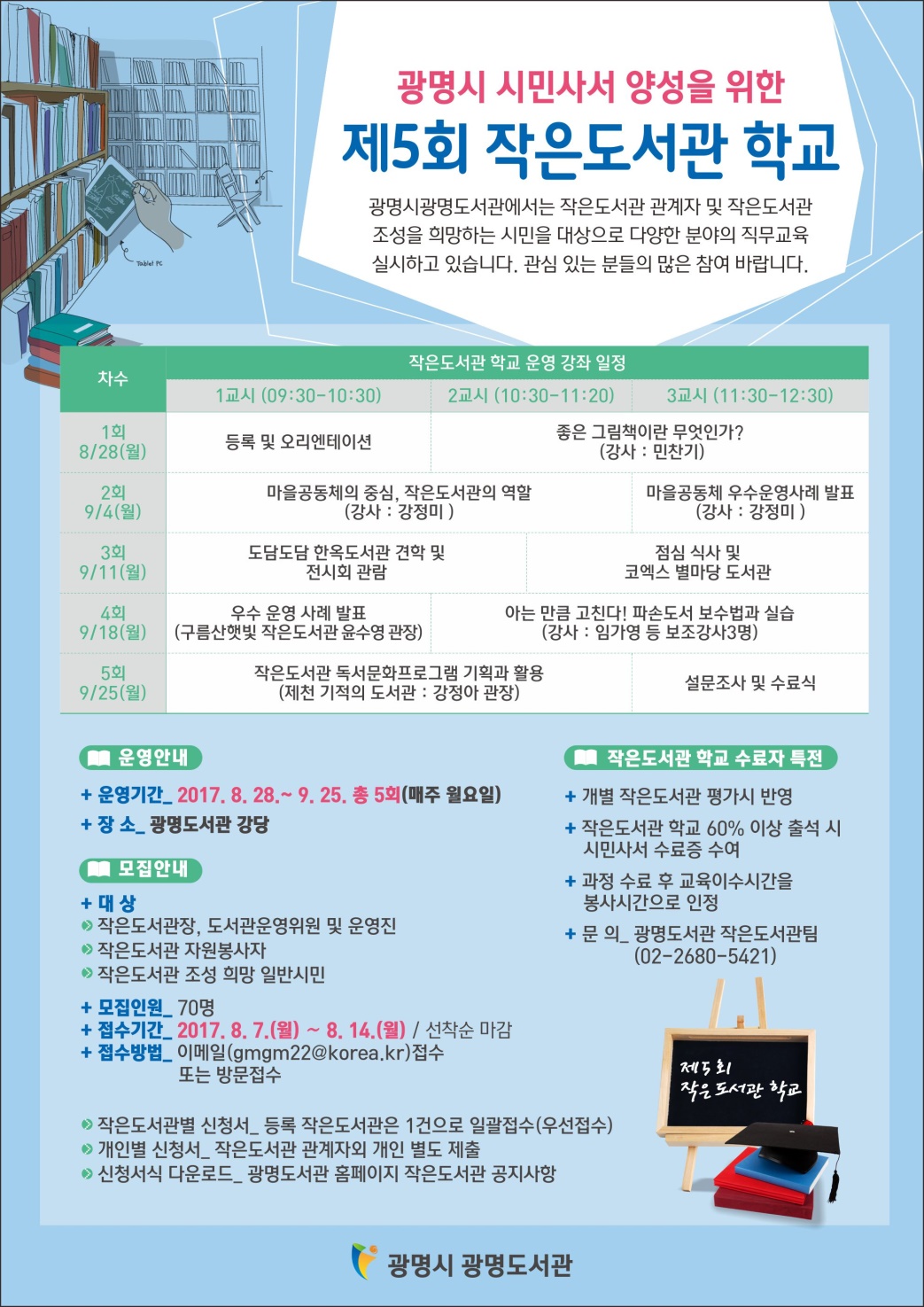 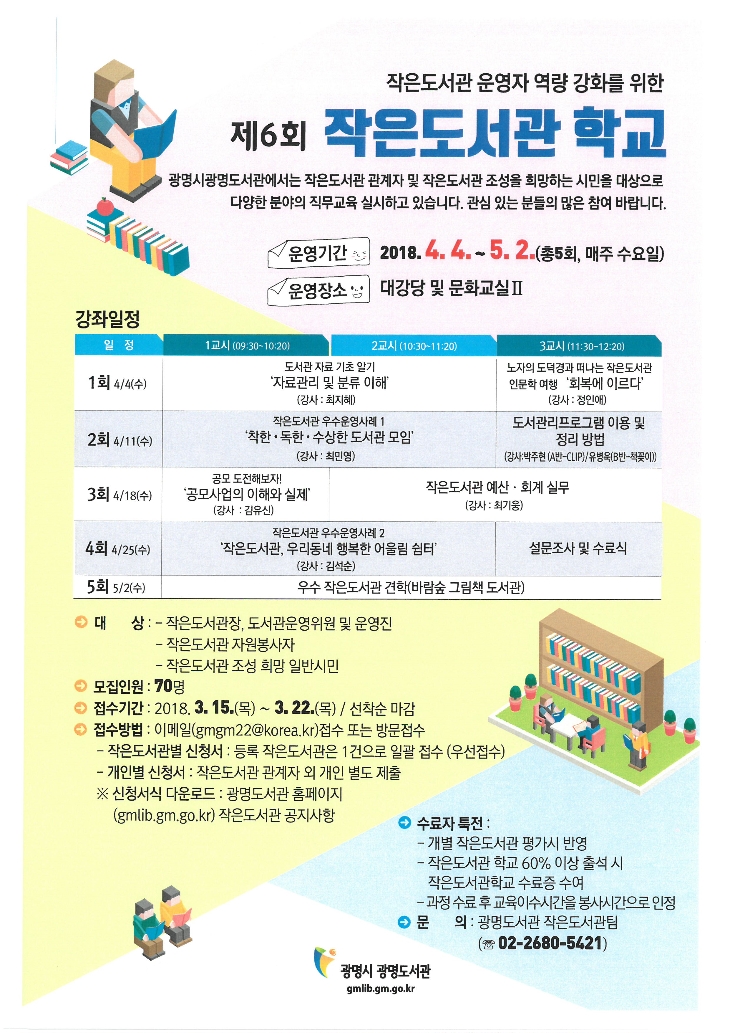 공간
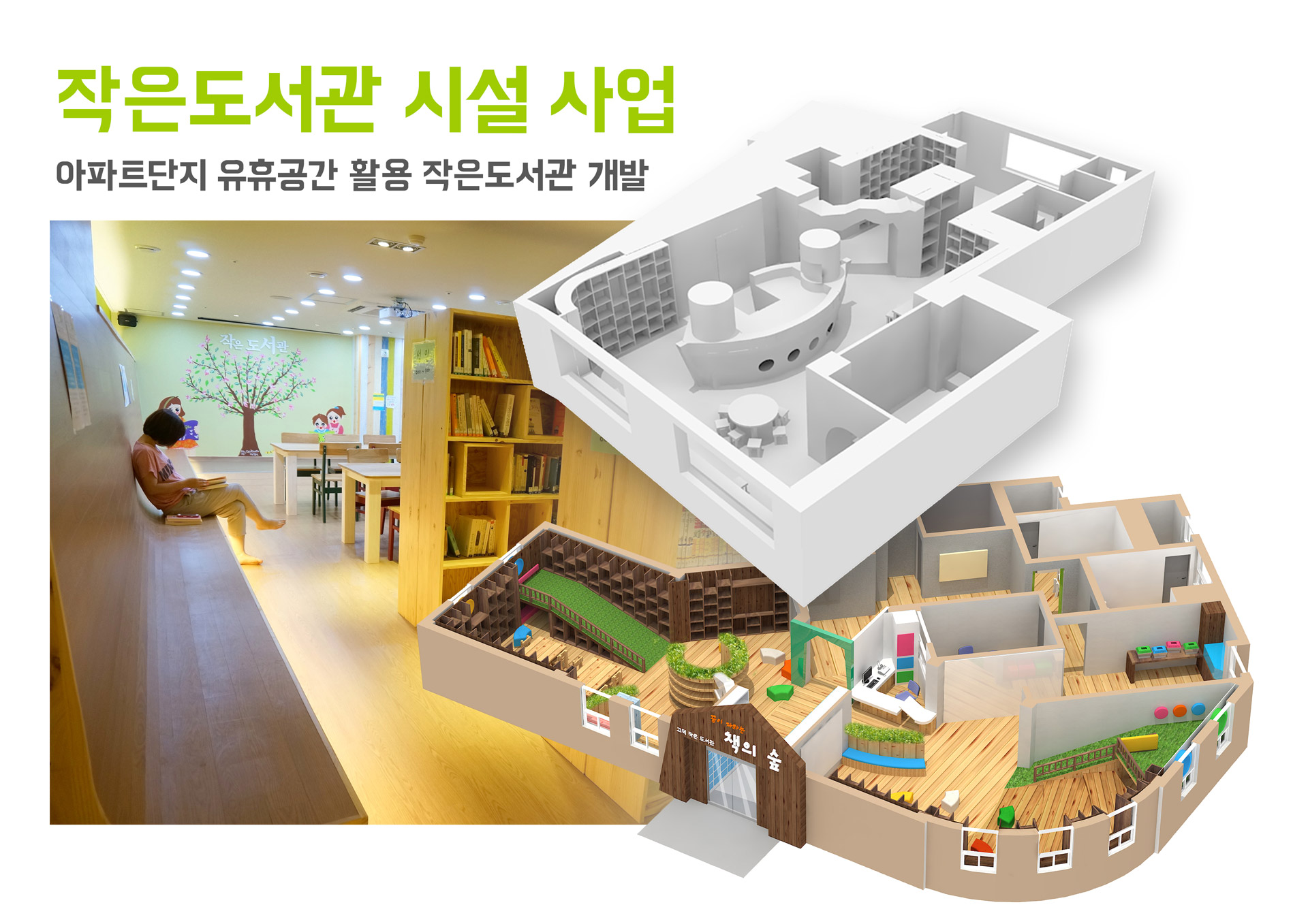 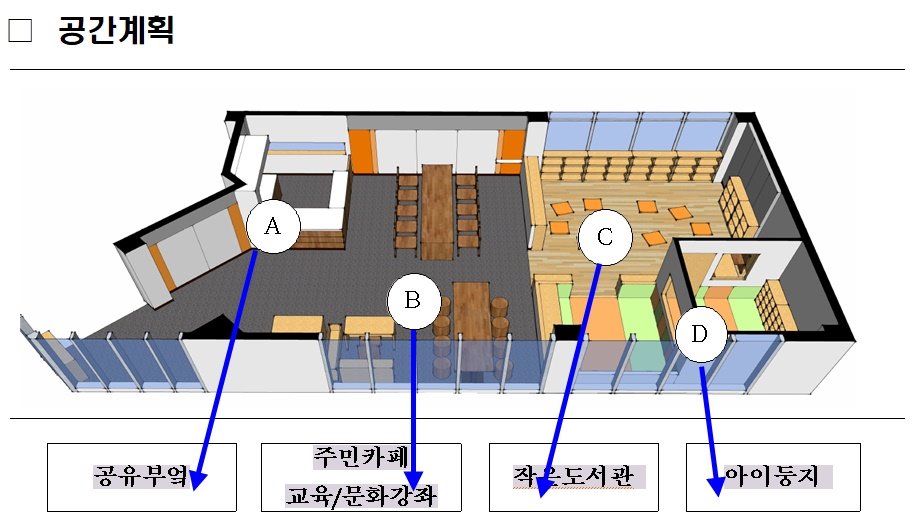 독서문화프로그램
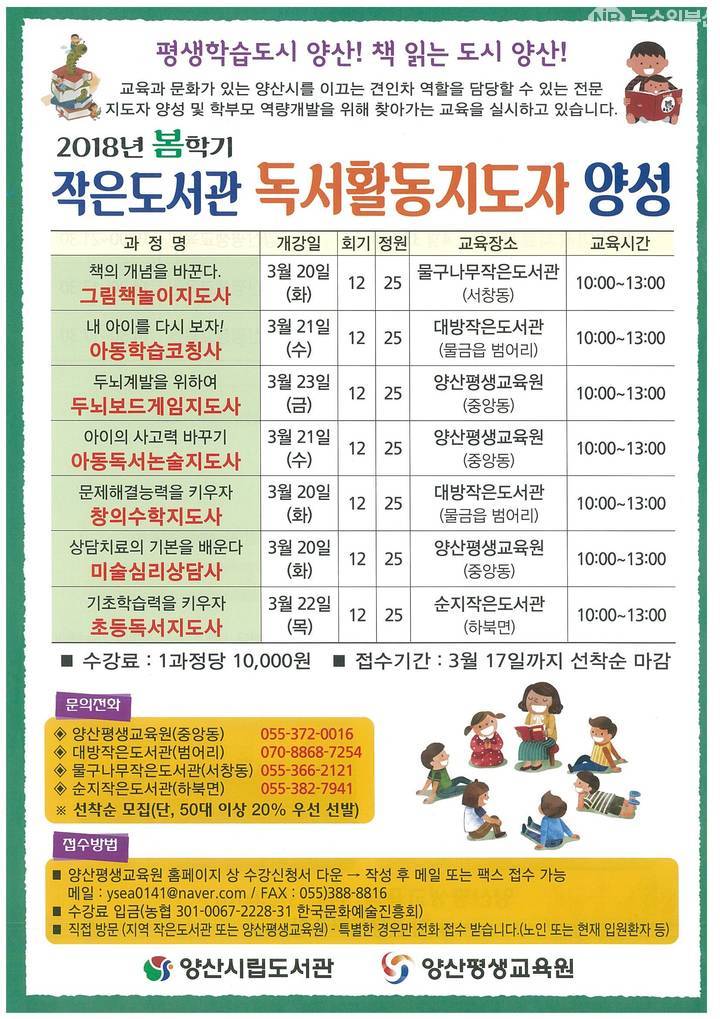 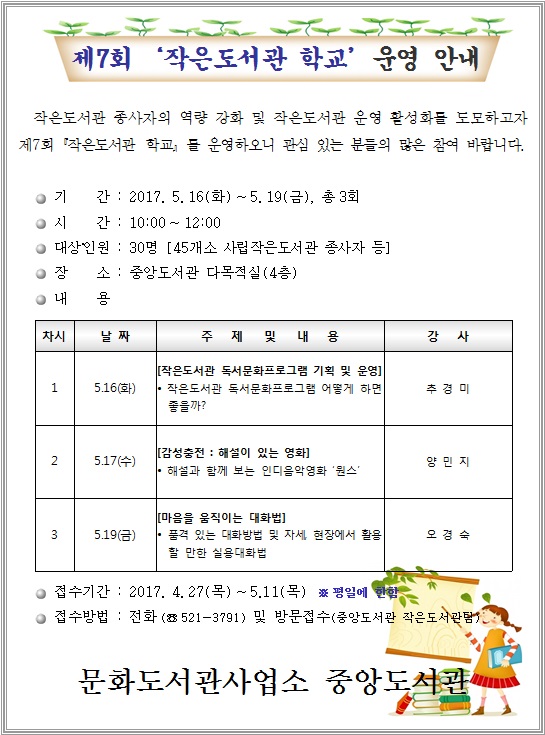 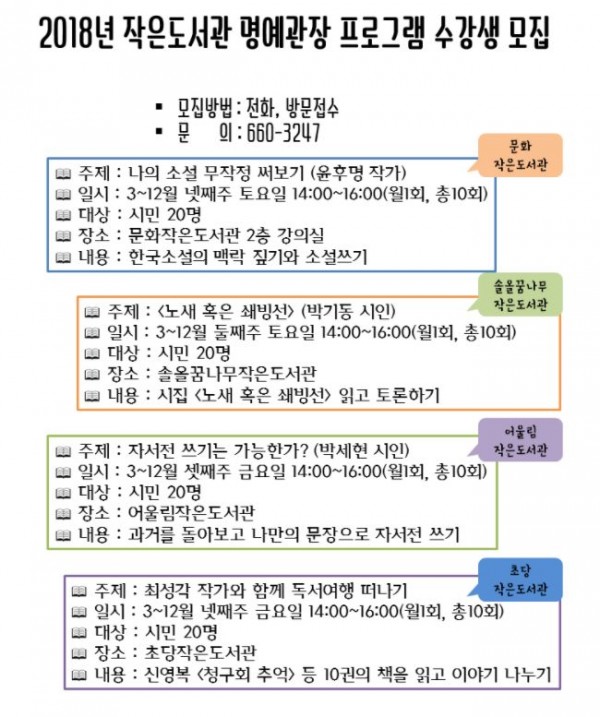 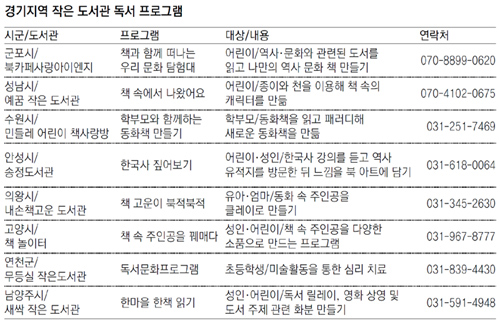 지역네트워크
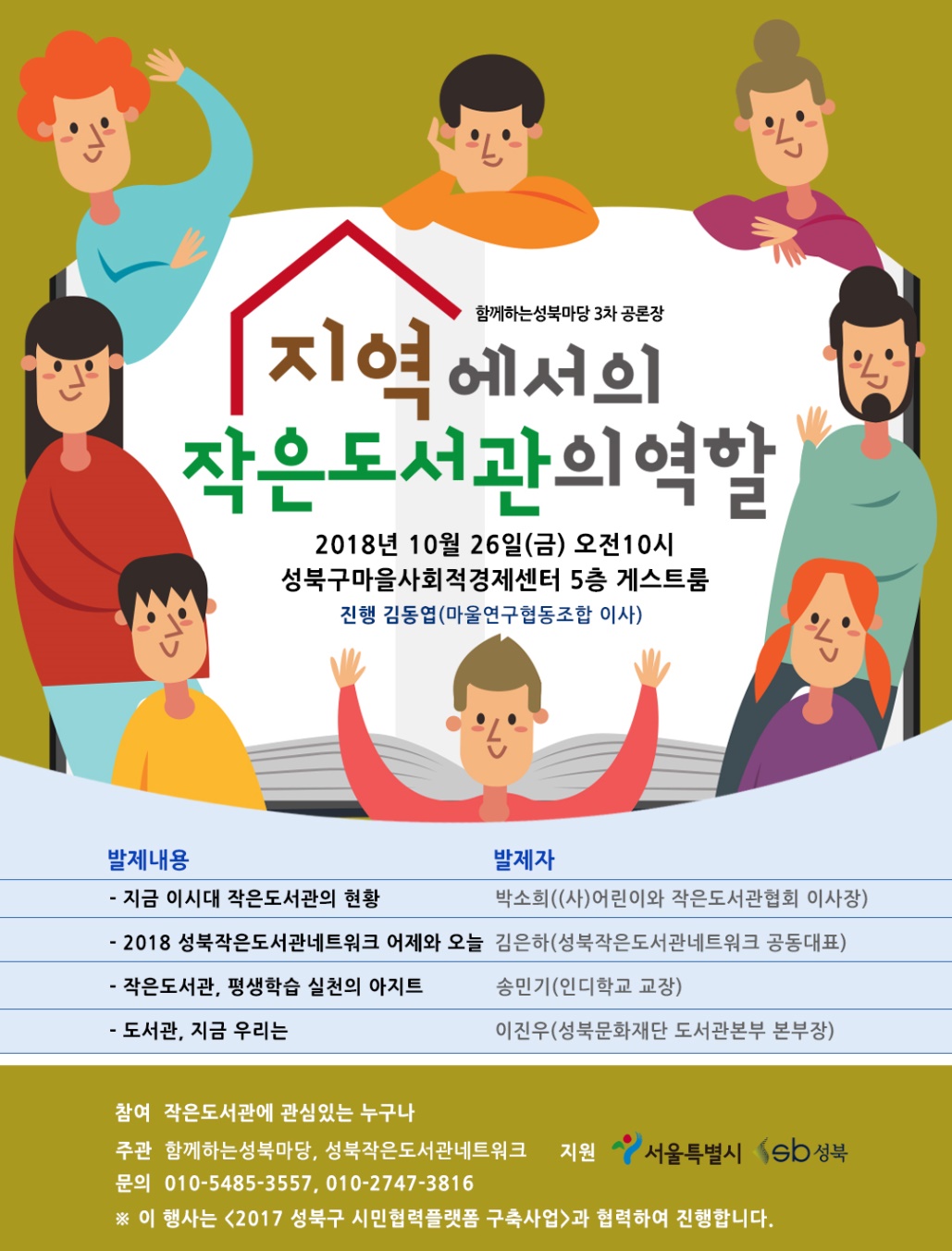 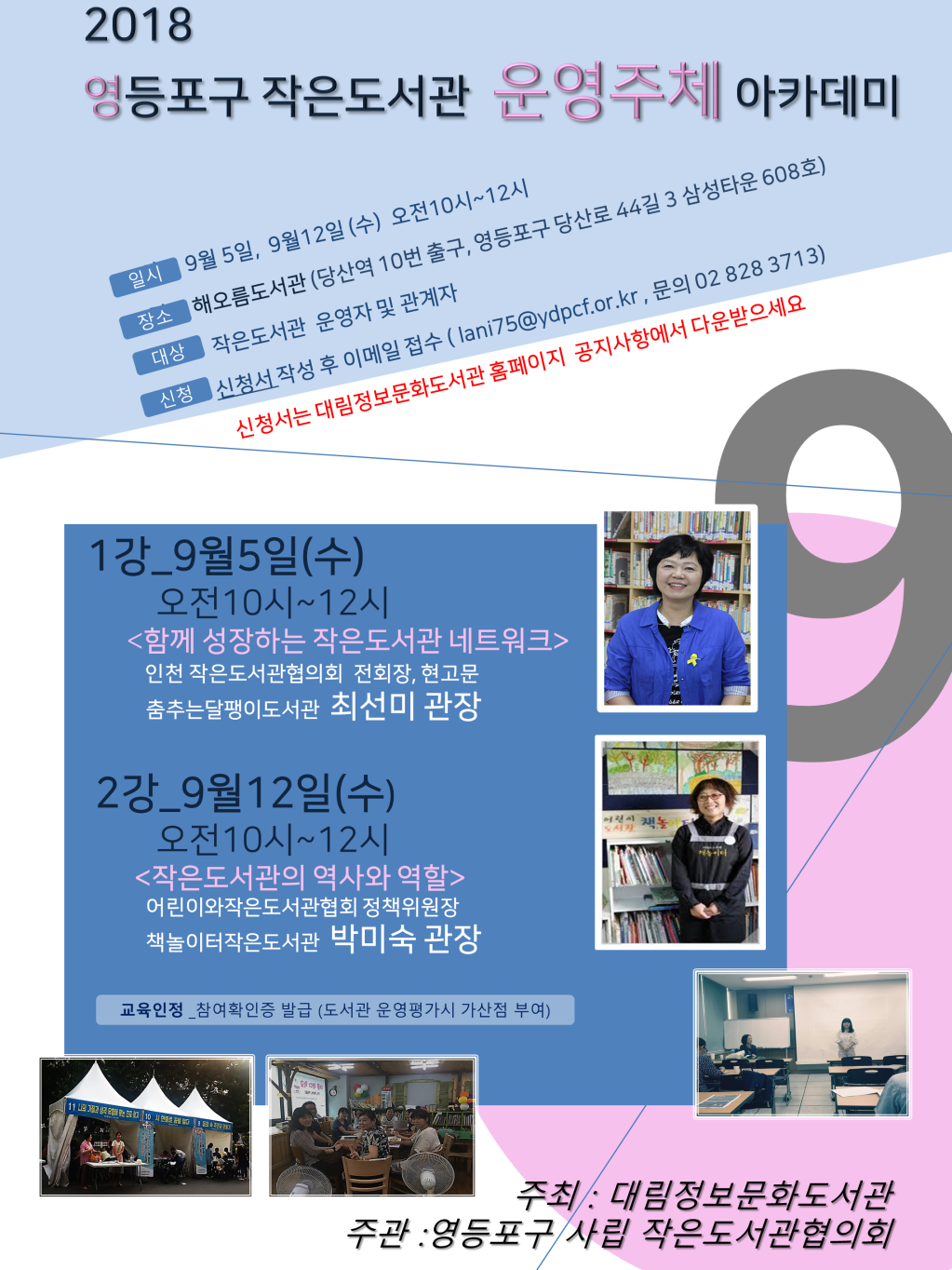 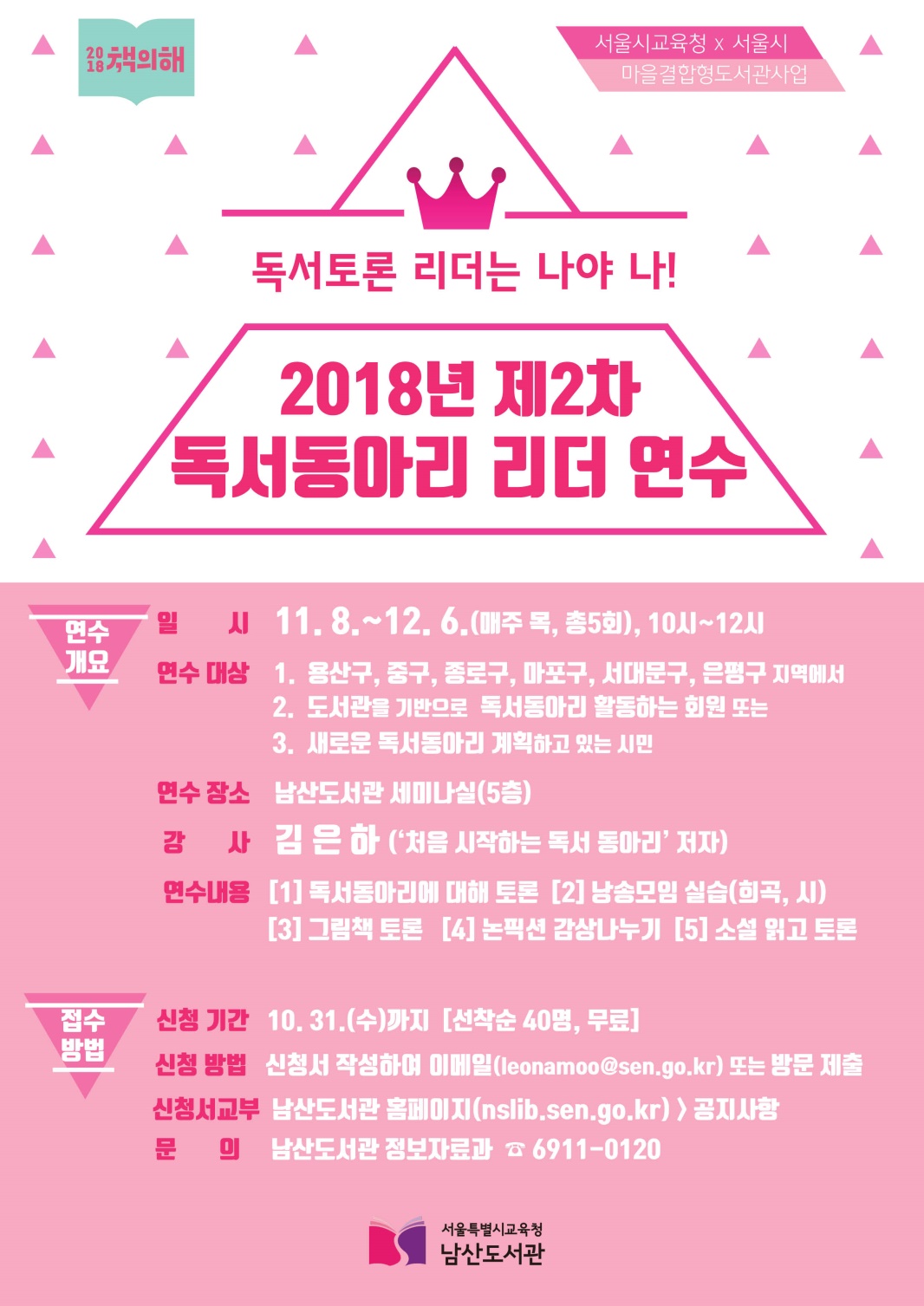 그외 다양한 교육
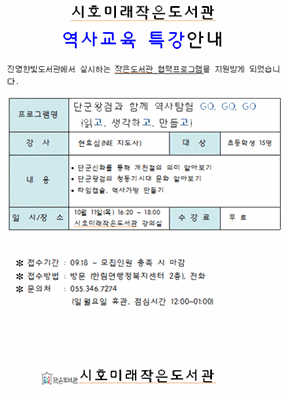 무엇이 다를까요?
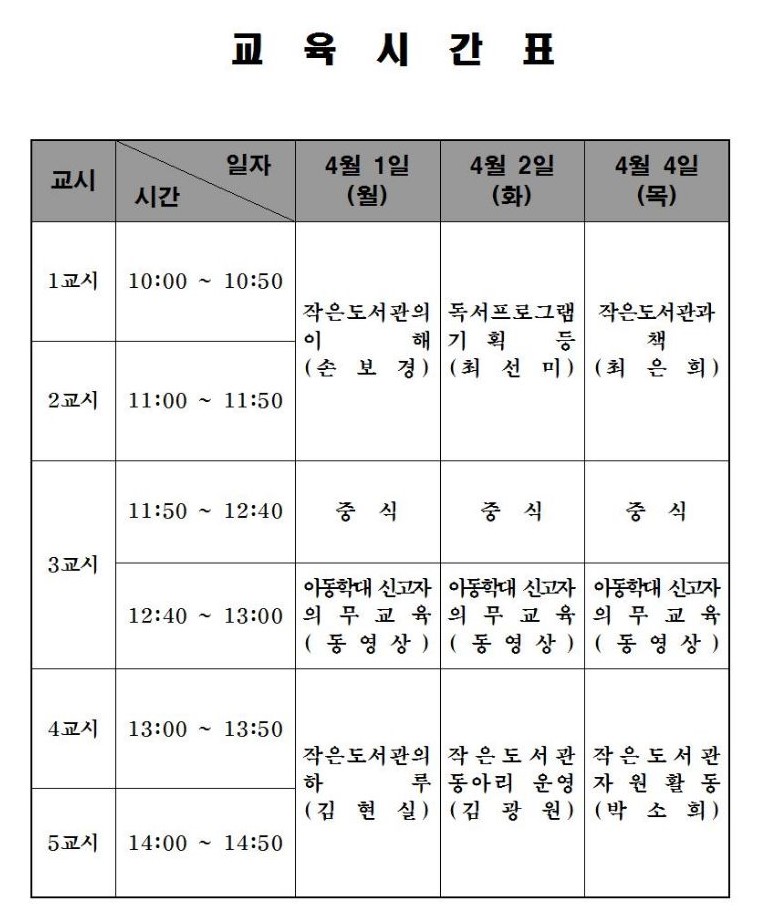 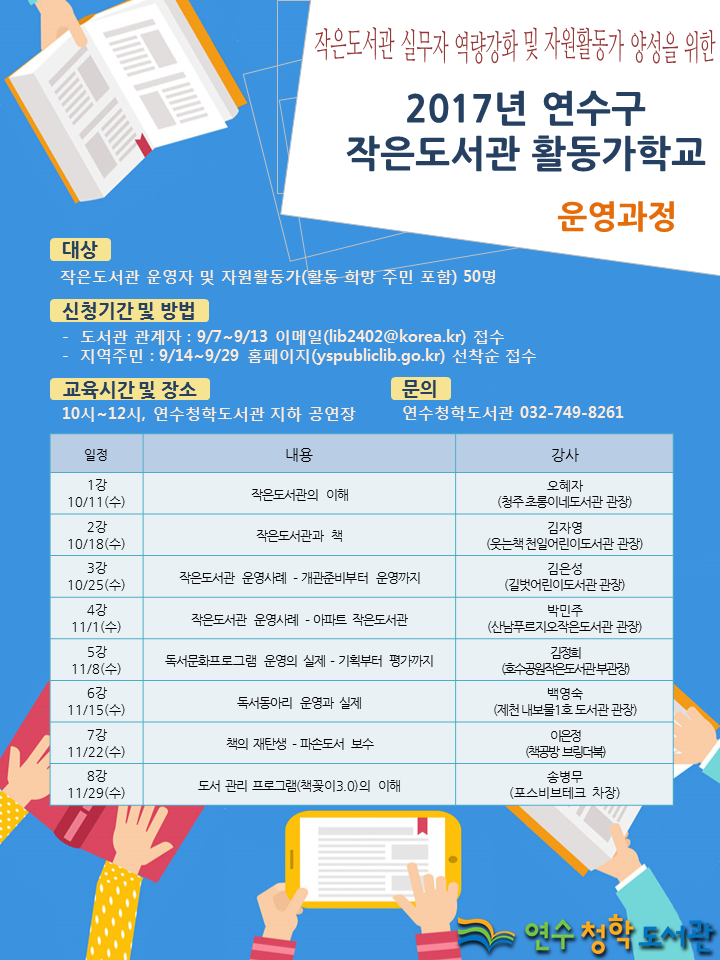 작은도서관 교육 기획 단계에서 고려해야 할 것은?
운영주체
교육대상
운영 및 활동기간
지역특성
구성요소
주제
가장 가까이에서 ‘책＇과 ‘정보＇를 접하기 가장 좋은 곳
작은도서관으로 모든 것을 채울 수 없다. 
적절한 ‘책＇과 ‘정보＇의 기준 세우기 – 큐레이션의 이유이자 작은도서관 장서의 차별성 
작은도서관 운영의 핵심은 주민의 창의적 활동 보장 – 독서동아리 또는 도서관 활동 지원 , 함께 만드는 공동체 문화 경험과 향유 , 이를 통한 사회적 환원을 통한 보람
민주주의 – ‘시민’ 의식 의 성장 통로 / 배우고 실천하고 평가하는 시민 
작은도서관은 ‘사람’을 성장시키는 곳
지역 사회에서 작은도서관의 이미지를 확실히 하는 것 필요
자치
마을교육공동체
참여
협치
사람
다양성
통일
민주시민
자율
스스로 아카데미의 필요성
결국 작은도서관에서 가장 중요한 것은 ‘사람’이다.
사람에게 좋은 교육은 무엇일까? 
작은도서관을 이해하고, 책을 공부하고, 독서문화프로그램을 기획하고, 네트워크를 형성하는 것도 매우 중요하다.
그러나 그 중심에 사람이 있고 사람이 변화, 성장하도록 하는 교육이 필요하다.
열린 교육으로 집단교육도 필요하지만 스스로 기획하고 여러가지 형태로 운영하며 책을 읽고 토론하며 서로의 생각을 나누고 실천하는 것이 필요하다. 
국가 정책은 정부나 국회, 행정에서 결정하는 것이라 생각하기 쉽지만 정책을 결정하는 주체는 시민이어야 한다. 
독서문화정책이나 작은도서관정책은 그 주체가 결정하고 실천해야 한다. 
정책을 제안하고 결정하는 주체가 되기 위해서는 정치적 역량을 키우기 위한 교육이 필요하며 그것을 위한 고민이 필요하다.
작은도서관은
‘책’과 ‘사람’을 연결하고
‘사람’과 ‘사람’을 연결하여
‘살기 좋은 공동체’를 만드는데       힘을 다 하고 있습니다.